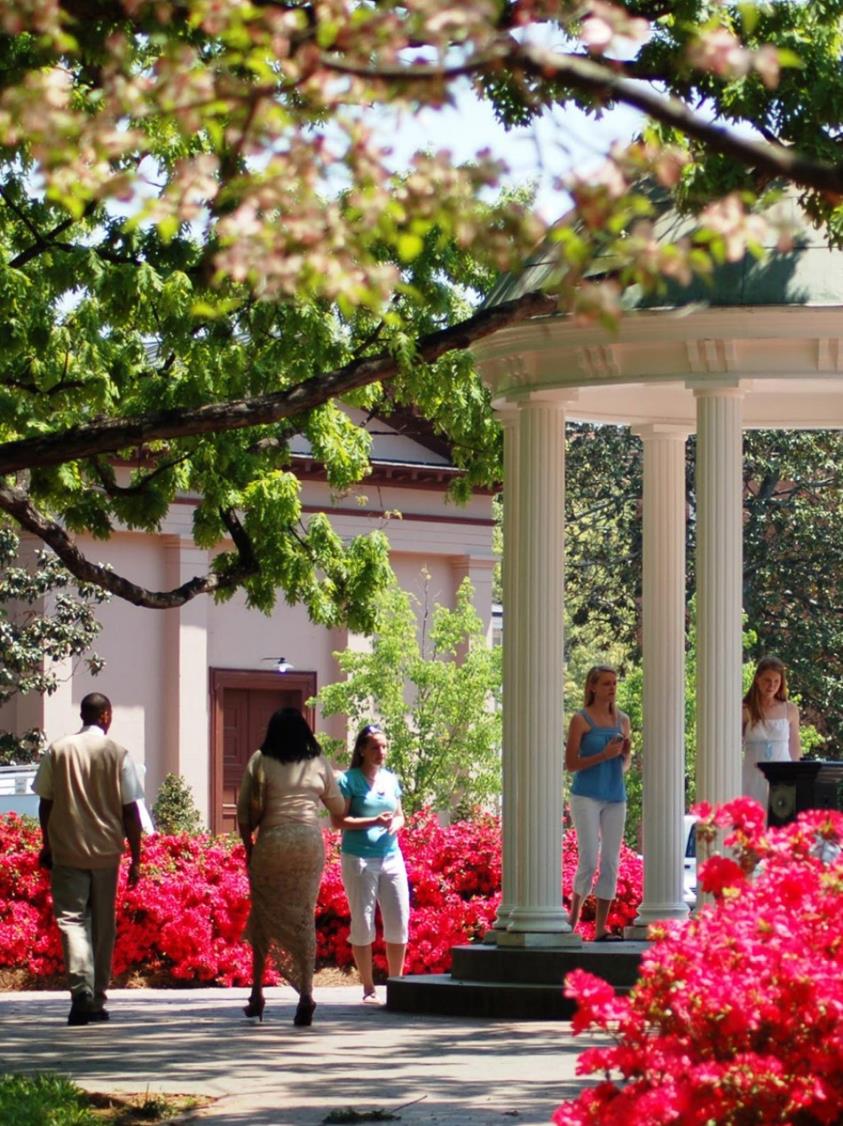 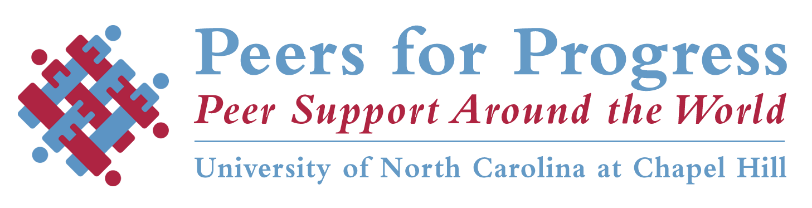 Better Sleep for 
Health and Well-Being
January 26, 2021
Patrick Tang, MPH
Program Manager
Ed Fisher, PhD
Global Director
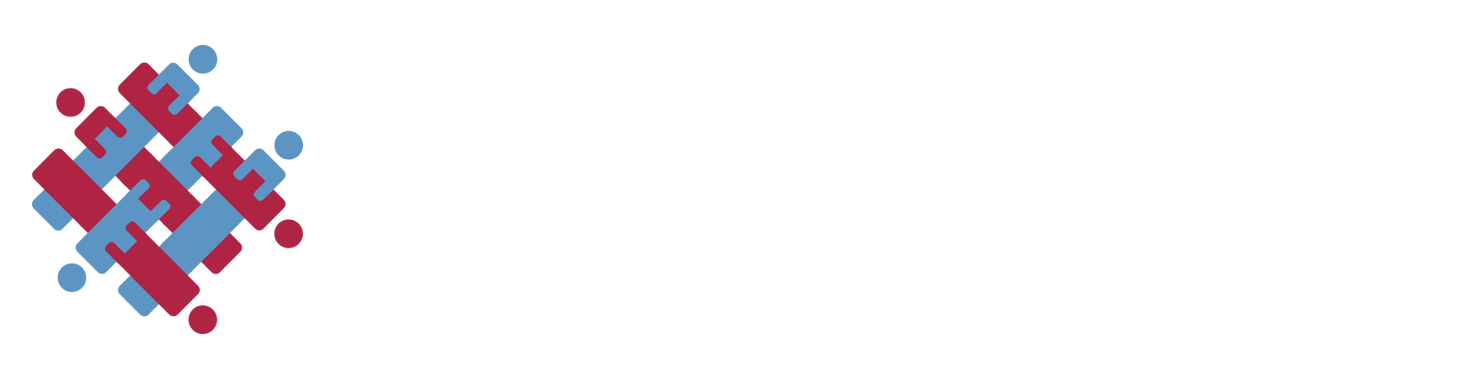 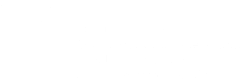 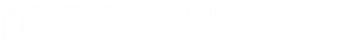 [Speaker Notes: NC Occupational Safety and Health Education and Research Center

https://gillingscovid19.unc.edu/

Welcome to today’s webinar. My name is Patrick Tang and I’m a program manager at Peers for Progress, a program in the Gillings School of Global Public Health at UNC Chapel Hill. I’m joined by Professor Ed Fisher, global director of Peers for Progress. We appreciate the invitation from the NC Occupational Safety and Health Education and Research Center to present this webinar.

Today let’s have a conversation sleep, well-being, and practical tips for getting better sleep. If you have any comments or questions, please post them in the chat. 

With that brief housekeeping out of the way, let’s walk through the agenda.]
Access all recorded 
webinars and slides at
https://go.unc.edu/PROSPER
AGENDA
Introductions
About Sleep
Strategies to Getting Good Sleep
Practical Steps
Summary and Discussion
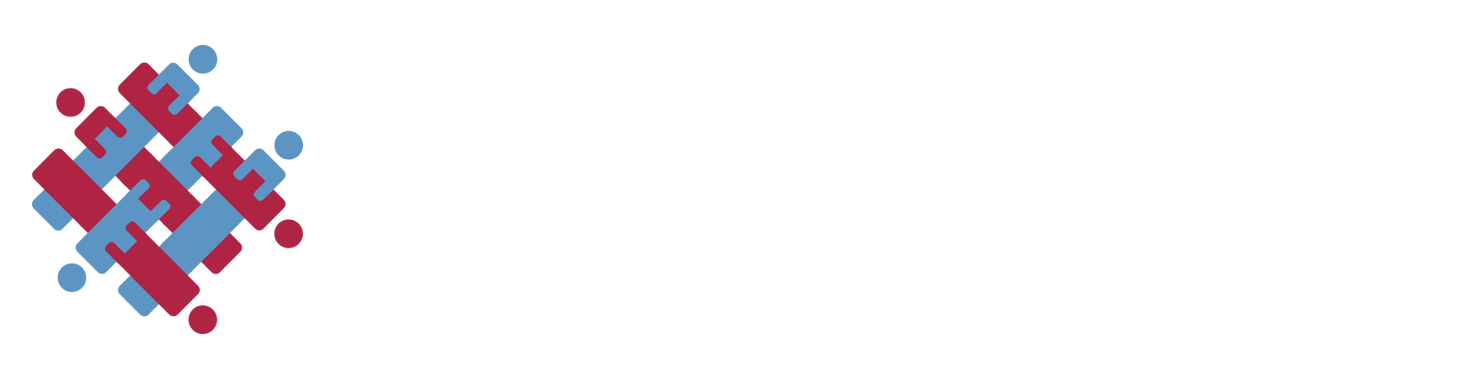 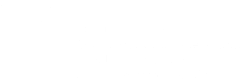 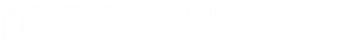 INTRODUCTIONS
ABOUT SLEEP
Sleep and Health
Getting enough good sleep can affect how you feel physically and mentally.
Adults need 7-9 hours of sleep every night
Sleep is important for our physiological functions, memory, metabolism
Individuals have different needs for sleep and have different preferences for sleep patterns (these are both inherited and learned)
Good sleep is both the amount of sleep you get in a night and the quality of your sleep. 
There are many activities which promote and disrupt that amount and quality of sleep. It’s very common for adults to have formed habits for activities which disrupt good sleep, but it is possible to change them.
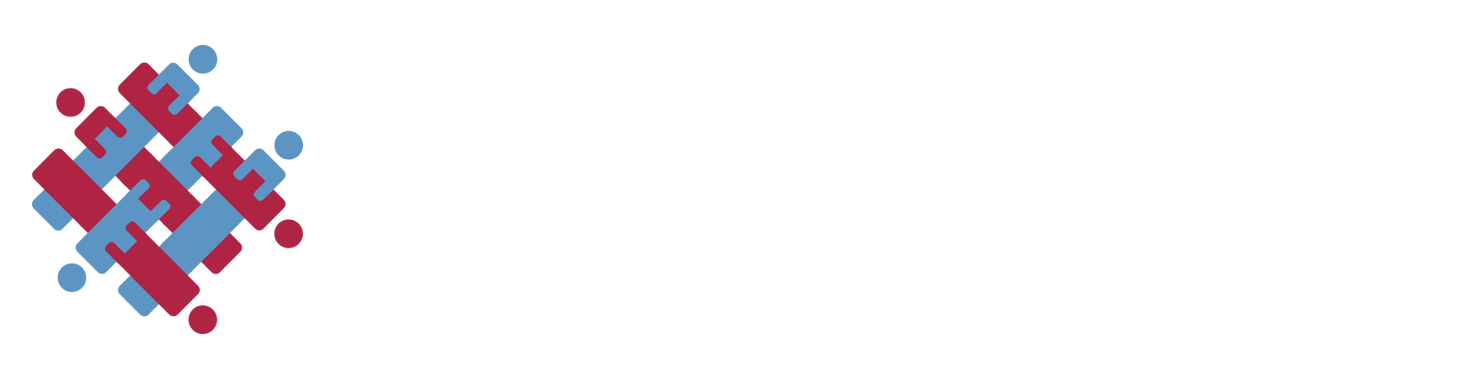 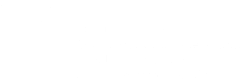 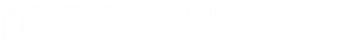 [Speaker Notes: Americans suffer from inadequate sleep (duration, quality, efficiency, disturbances, use of medications)

COVID impacts on our sleep
Insomnia
Work and family stress
Broken routines
Anxiety, news
Isolation
Lack of sunlight
Being at home promotes napping, excessive snacking]
Sleep may be as important to health and well-being as nutrition and exercise
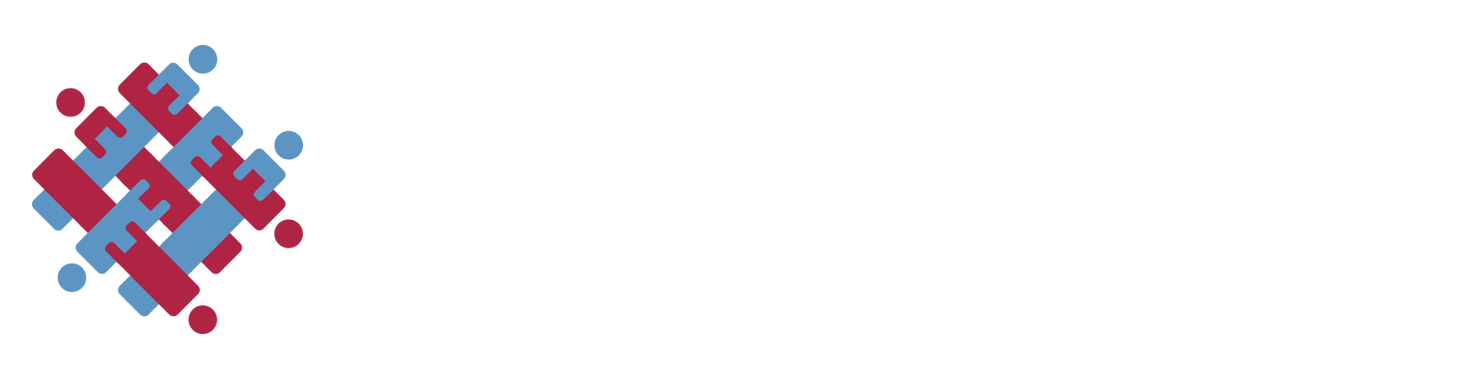 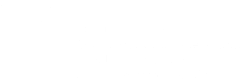 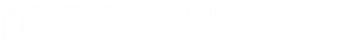 Common Sleep-Disrupting Activities
Working until bedtime
Doing other activities (work, eating, watched TV; other than intimacy) in bedroom 
Using screens in bed and immediately before bedtime
Staying in bed and worried while unable to sleep
Sleeping in an unrestful environment (restful sleeping environments are quiet, cool, and dark)
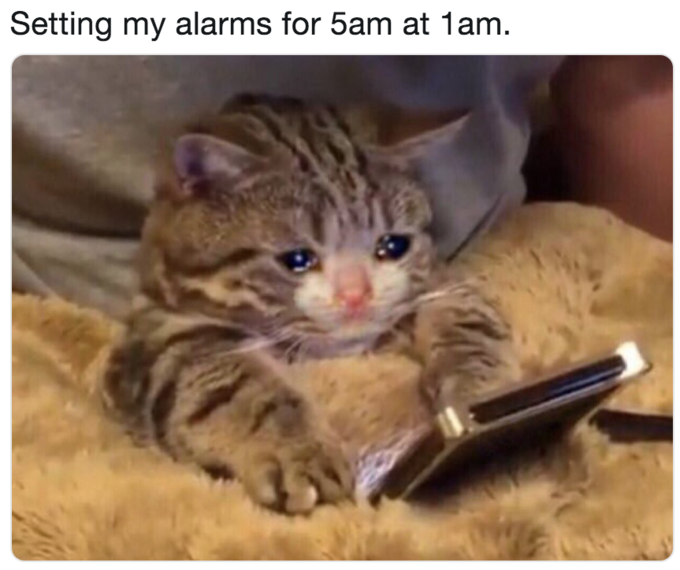 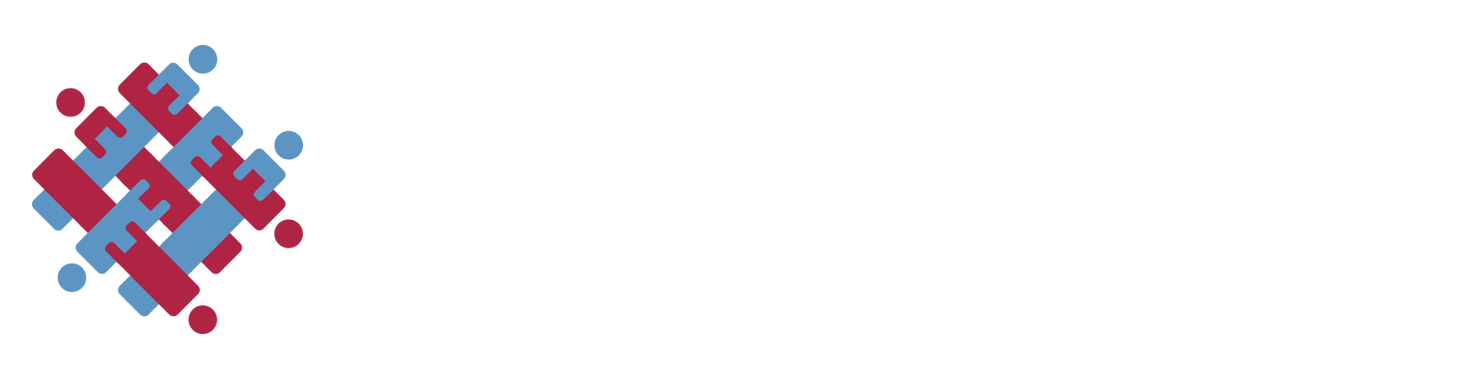 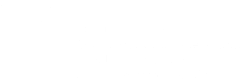 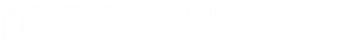 Common Sleep-Disrupting Activities
Exercising vigorously within one hour of bedtime
Food and Drink
Drinking alcohol within 2 hours of bedtime
Drinking too many fluids that cause you to get up in the middle of the night
Eating a large meal before bedtime
Indulging in a midnight snack
Varying your bedtime by more than an hour across the week
Taking naps that are longer than 20 minutes
Taking naps after dinner or with less than 3 hours to bedtime
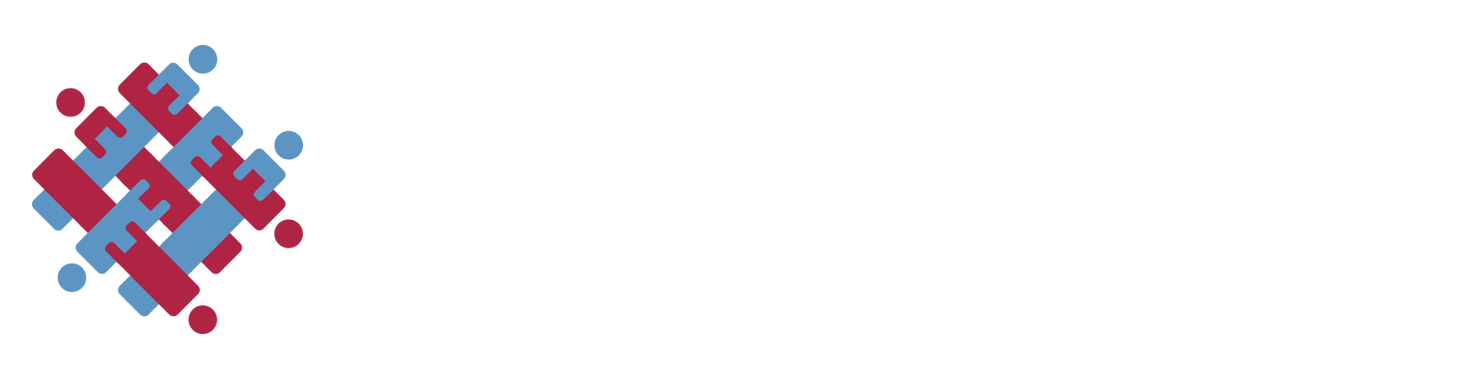 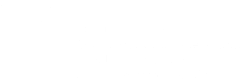 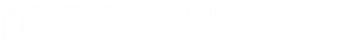 [Speaker Notes: Acid reflux / gas / indigestion from eating greasy or spicy food]
Problems that Arise from Lack of Quality Sleep
Diminished alertness throughout the day
Cognitive impairment, motor vehicle accidents
Poor social and work relationships with others (impaired emotional regulation)
Low mood or fluctuations in mood
While lack of sleep is unlikely to be the sole cause of feeling blue, lack of good sleep can make you feel even more blue.
Linkages to hypertension, weight gain, diabetes, obesity, impaired immune function
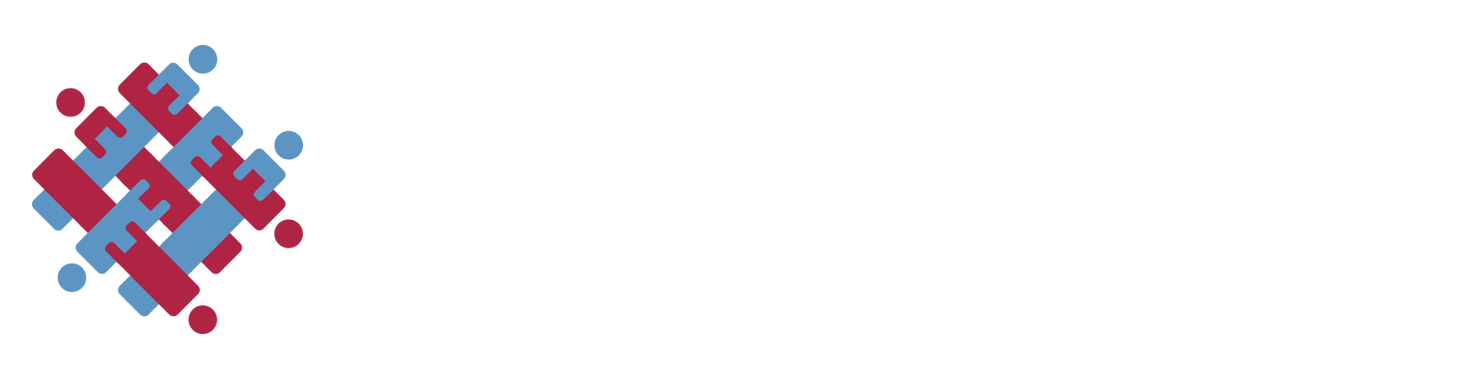 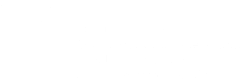 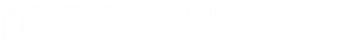 Benefits of Better Sleep
Other benefits that may also be important to you:
Lower health care costs
Increased willpower and productivity for work and home life
Model healthy behaviors for children and adolescents
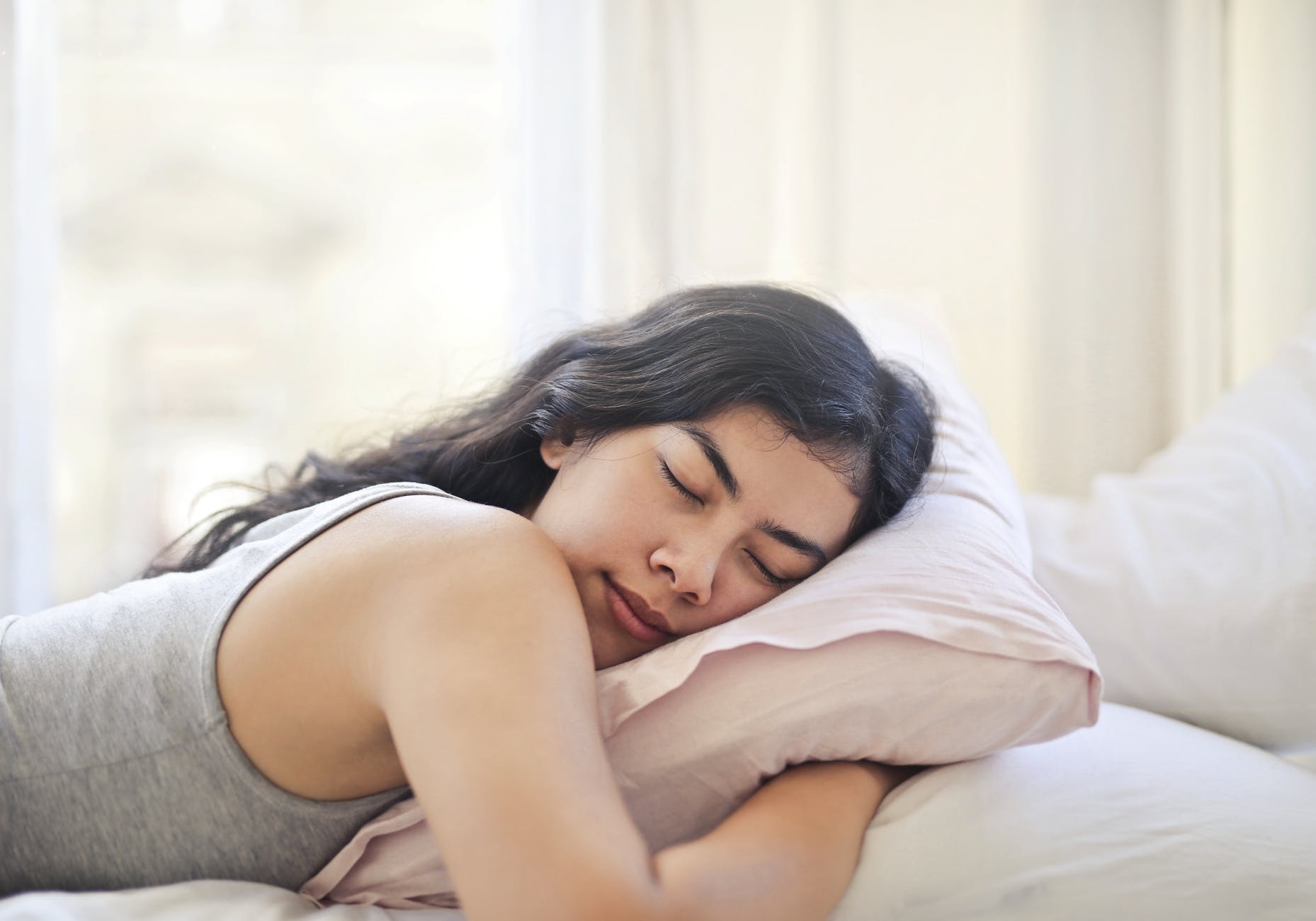 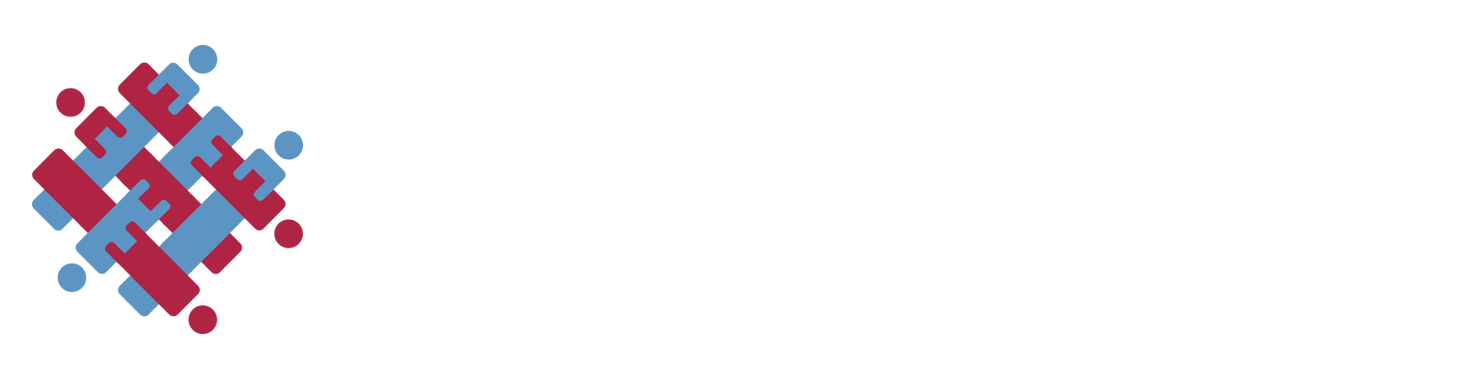 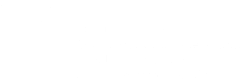 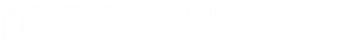 Would people mind sharing their experiences in dealing with sleep problems? 
What are some strategies that are helpful for you in getting good sleep?
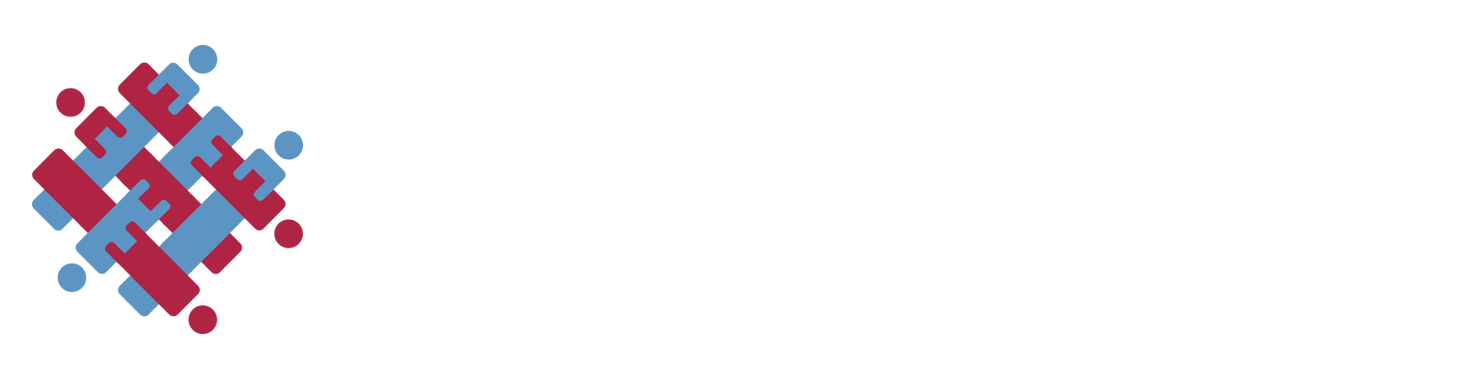 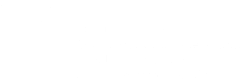 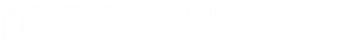 STRATEGIES TO 
GETTING GOOD SLEEP
Mindset
Many of us tend to undervalue sleep and easily trade it away for a few hours of being awake (e.g., time spent being productive is more valuable).
“I’ll just catch up on sleep on the weekend.”
Treat sleep with the same importance as nutrition and exercise.
Think of sleep as the time for our mind and body to heal itself.
Shakespeare described sleep as “nature’s soft nurse”
Some may need to address unrealistic expectations about sleep.
Revenge bedtime procrastination: People who don’t have much control over their daytime life refuse to sleep early in order to regain some sense of freedom during late-night hours.
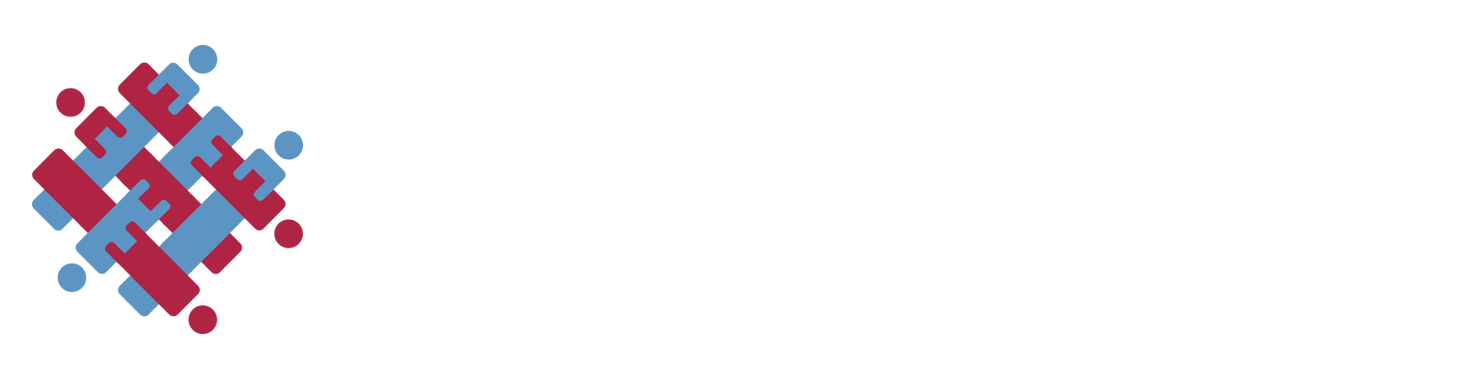 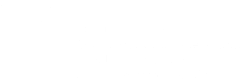 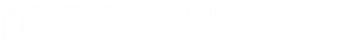 Behavioral Techniques
Bedtime routine: Do the same things before going to bed each night, go to bed and get up at the same time every day.
Sleep restriction: Match time spent in bed to amount of sleep needed.
Stimulus control: Use bedroom only for sleeping and intimacy, go to bed only when sleepy, get out of bed after 15-20 of wakefulness.
Relaxation: Tensing and relaxing muscles while in bed, focusing on breathing.
Taking a warm bath or shower before bed associated with falling asleep faster.
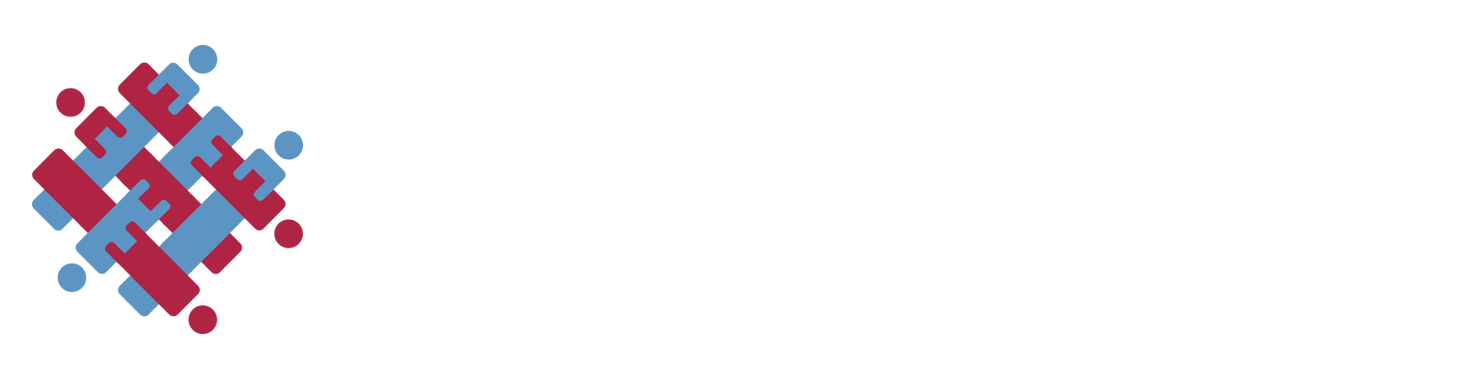 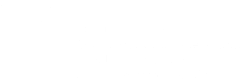 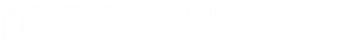 [Speaker Notes: Take melatonin 30 minutes before bedtime – non-habit forming.
Don’t rely on over the counter sleep aids]
Changing Sleep Habits
Changing sleep habits can start to yield improved sleep within a few days to a week, although making these a full part of your routines and life may take longer.
Identify sleep-disturbing activities and try some corrective actions to change those activities.
Make specific plans for your corrective action and the trigger for employing it.
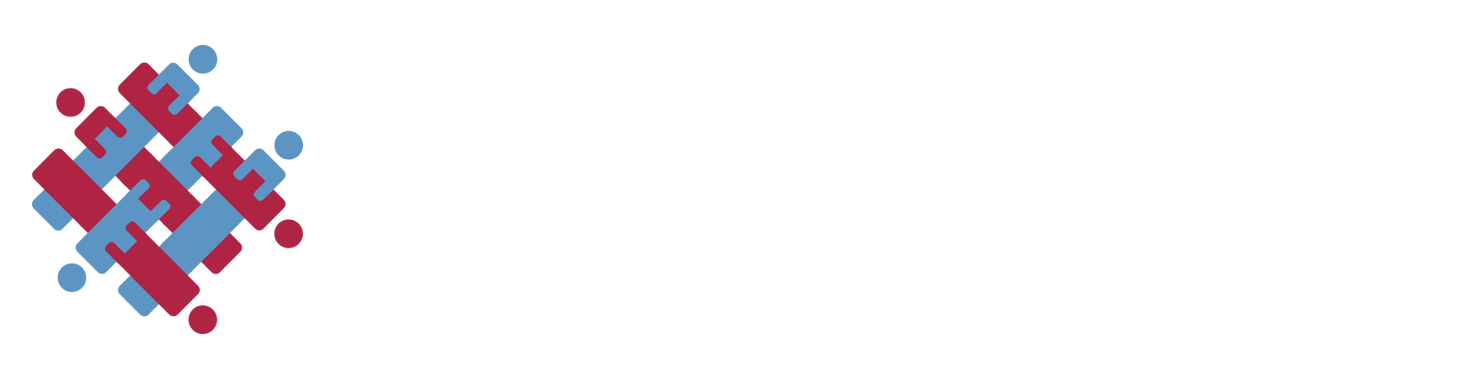 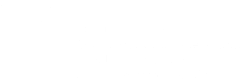 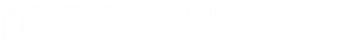 PRACTICAL STEPS
Sleep Journaling
Keep a daily sleep journal that tracks:
Your mood
Sleep duration
Sleep quality
Sleep-disturbing activities
See slides 7 & 8 for a list of sleep-disturbing activities.
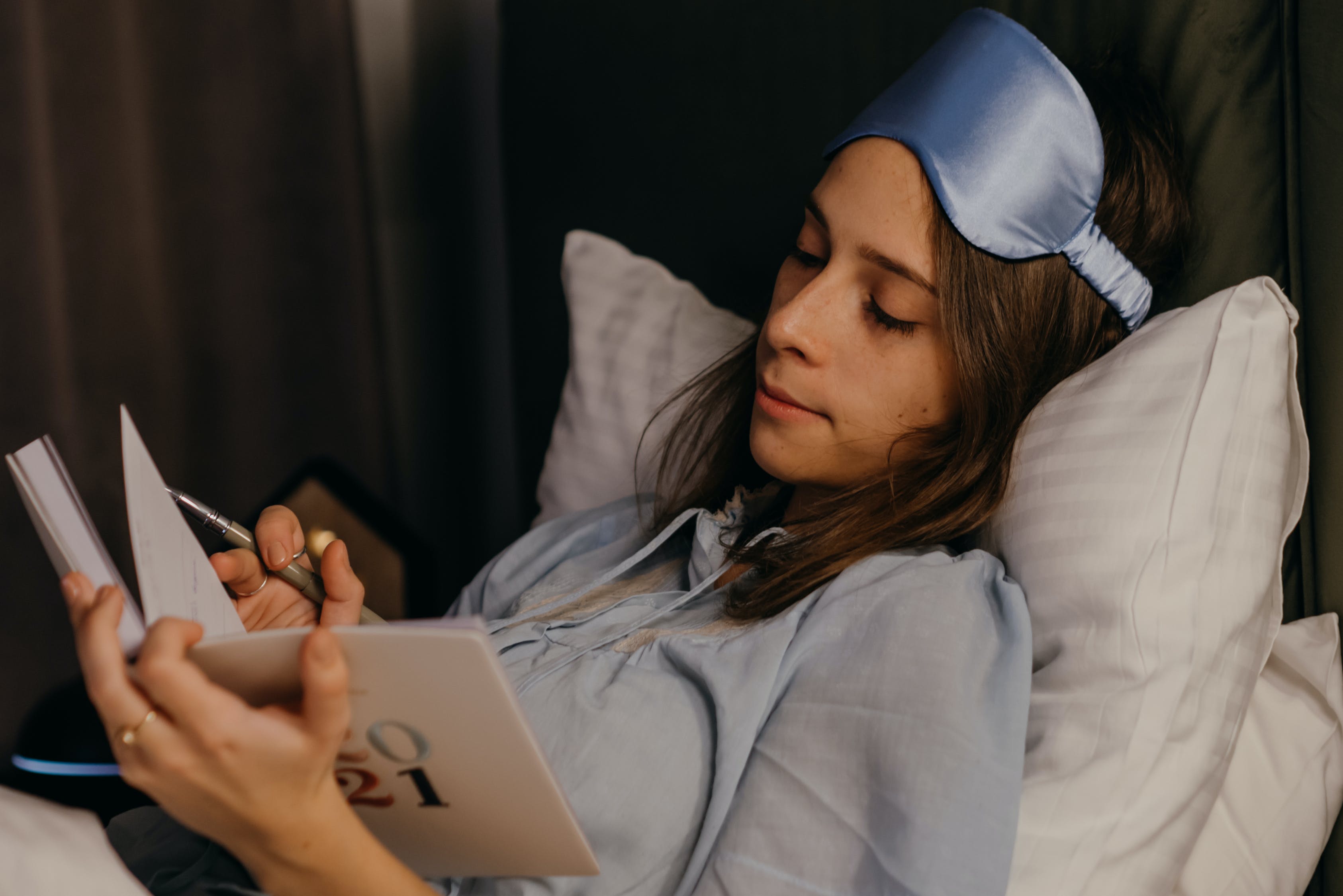 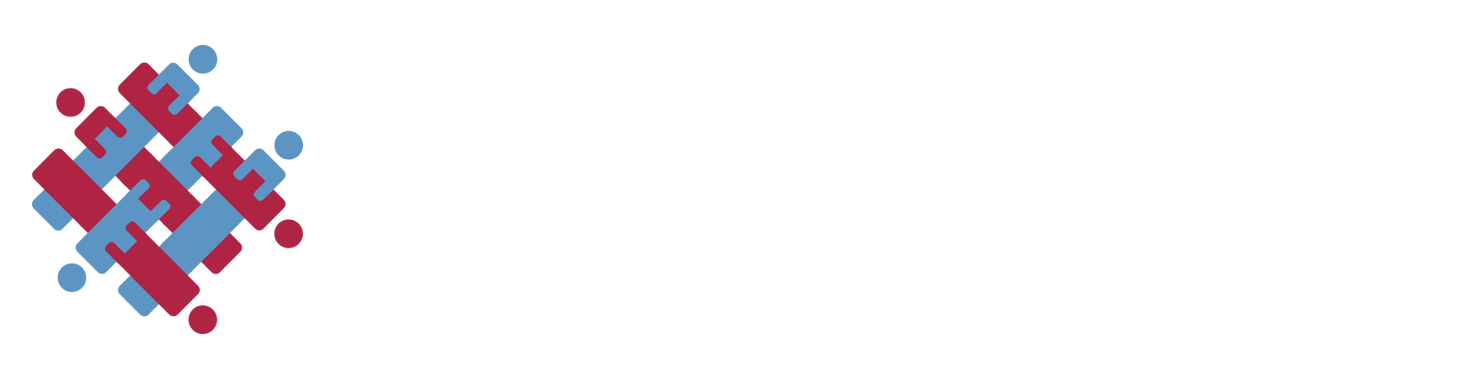 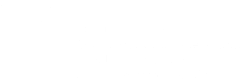 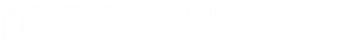 Sleep Journaling
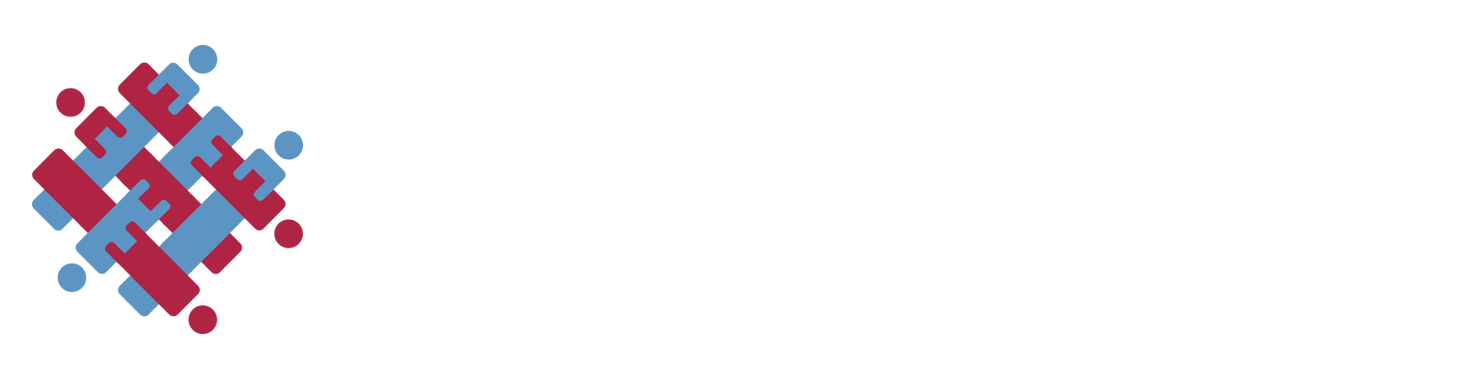 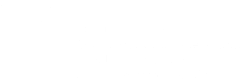 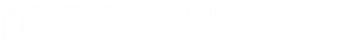 Making Action Plans
Review your sleep journal
Select up to 3 sleep-disturbing activities to focus on from the list above that you noticed yourself doing in your sleep journal.
You might want to prioritize those which disturb your sleep the most or which you observe yourself doing the most.
Choose corrective actions for your selected sleep-disturbing activities (see examples on next slides).
Be specific both with the trigger and with the action you want to take when the trigger occurs. For example:
Trigger: I’ve been tossing and turning for over a half hour
Corrective Action: Get up and go to living room and read a magazine
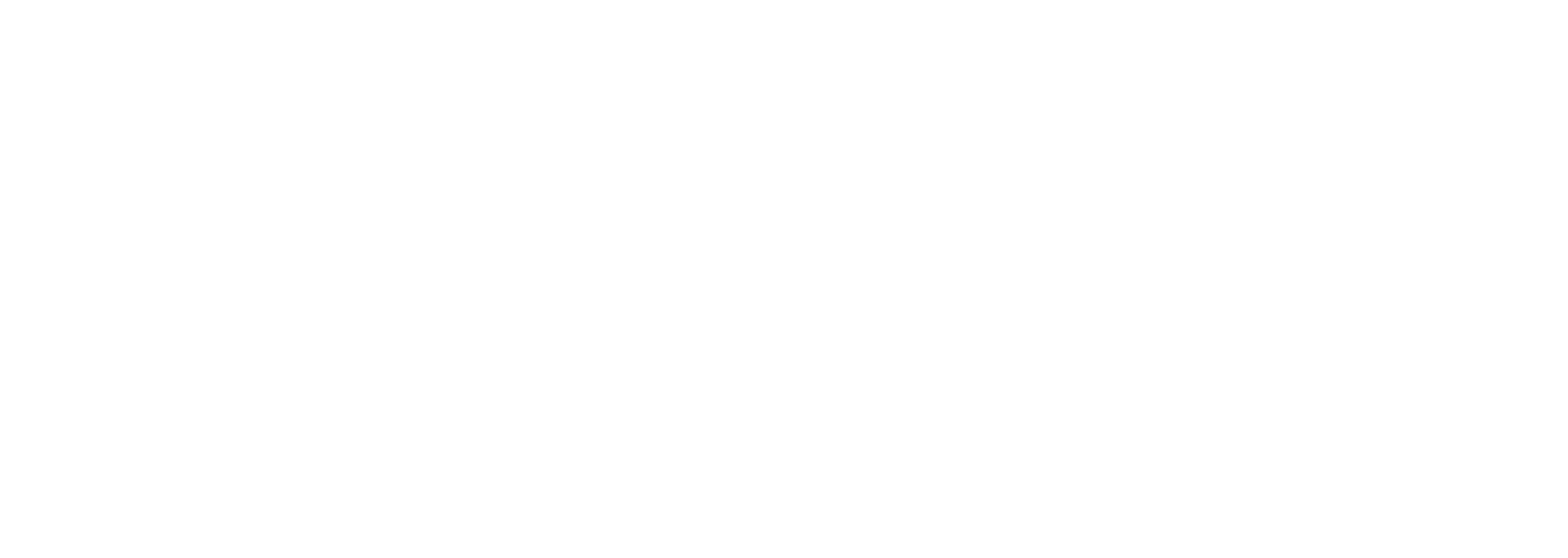 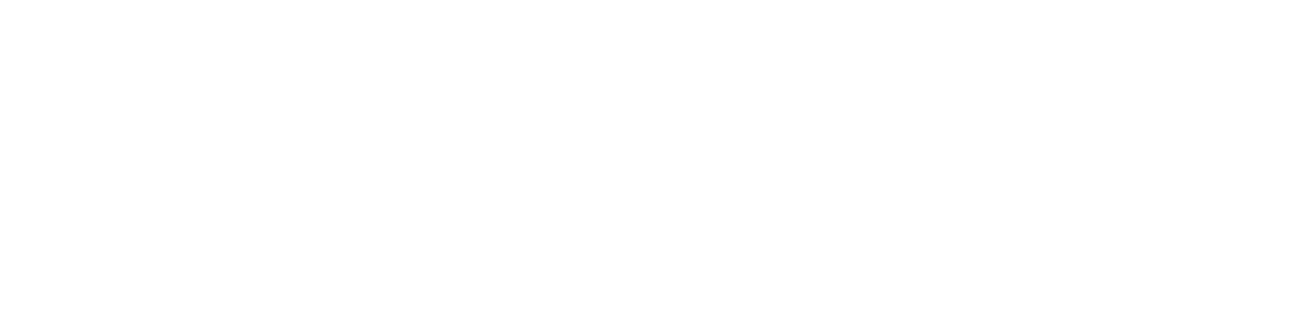 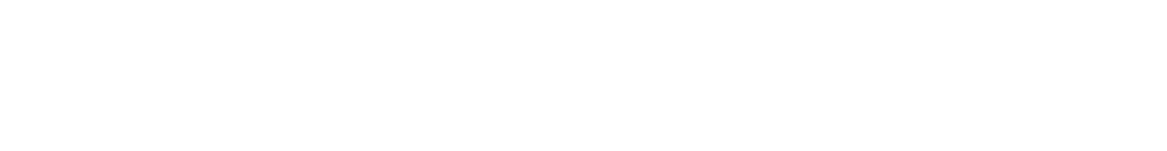 Examples of Changing Sleep-Disturbing Activities
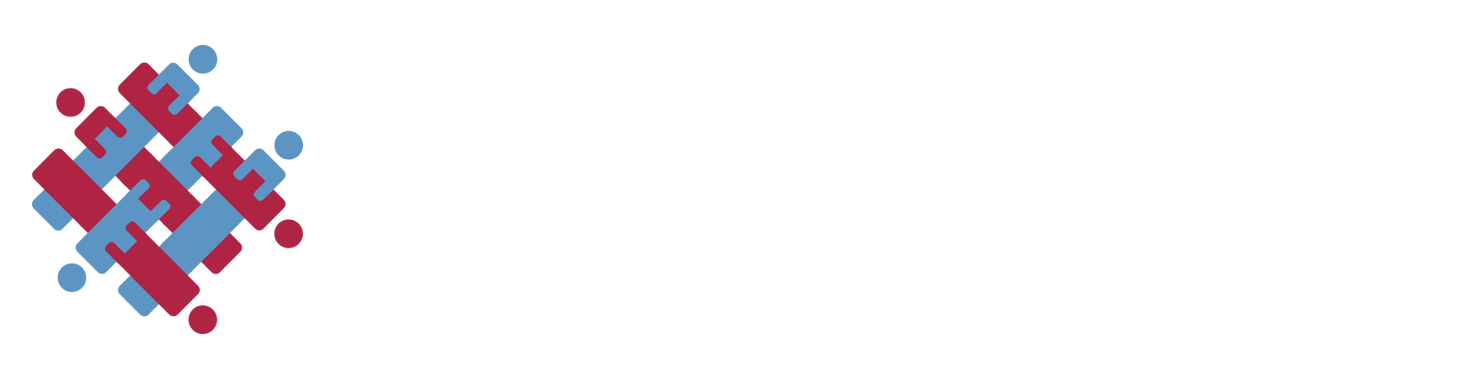 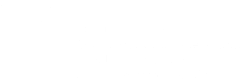 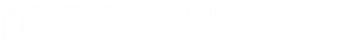 Examples of Changing Sleep-Disturbing Activities
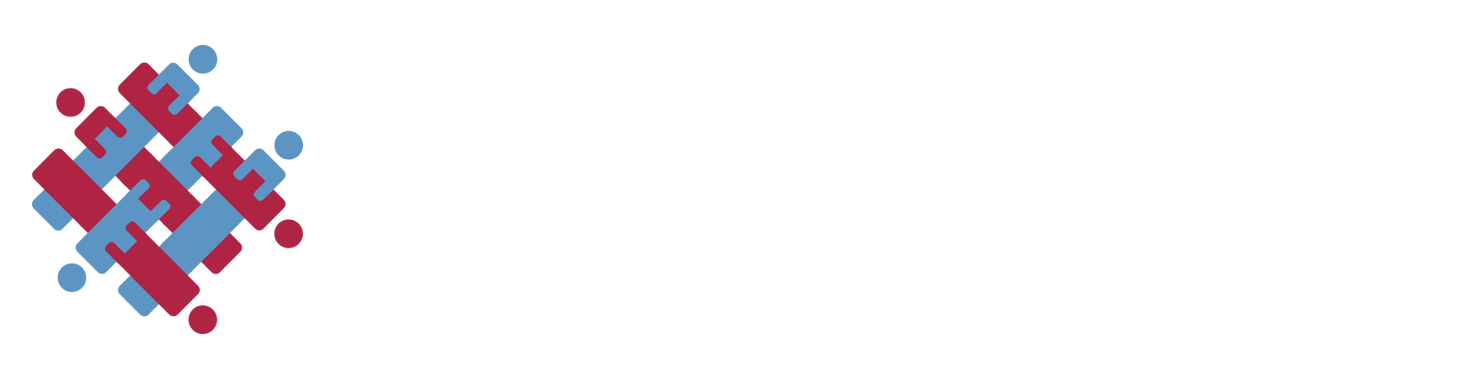 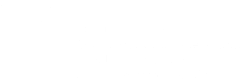 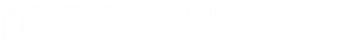 [Speaker Notes: Lighten up on evening meals]
Helpful Tips
Each evening, work on implementing your corrective actions. 
Some you will need to do before you go to sleep, others if your trigger occurs during sleep.
When reviewing your records, you may see that some of the corrective actions are working, others not. You may want to revise or replace some.
Download and use an app for your smartphone or wearable device to monitor sleep duration and sleep quality.
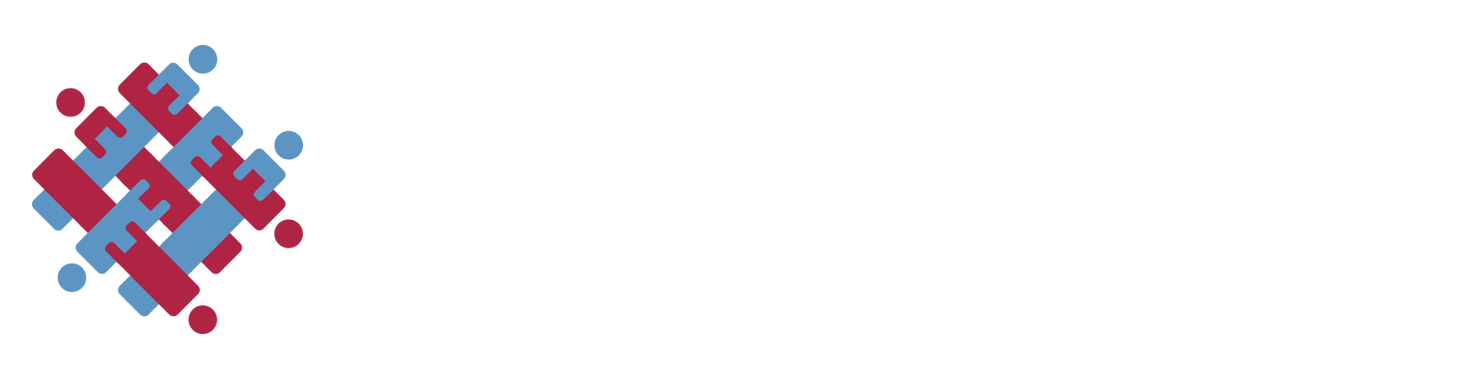 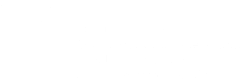 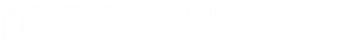 Helpful Tips
If you chose corrective actions which require materials (i.e. curtains to promote a restful sleep environment, new bedding, white noise machine, humidifier), make sure that you have those before you implement. Remember, your sleep is a priority!
If you chose corrective actions which may impact your bed partner or those around you, be sure to share your plans with those individuals.
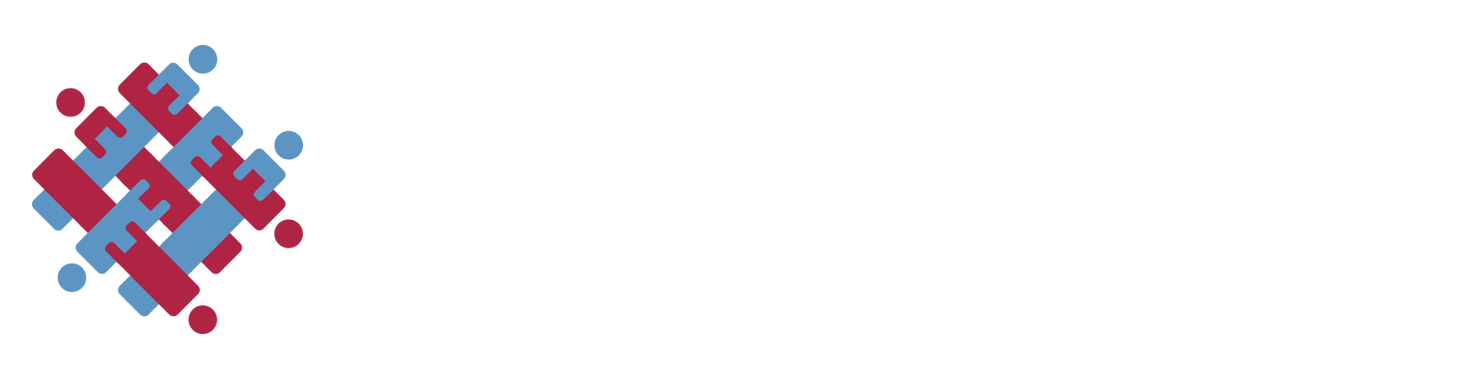 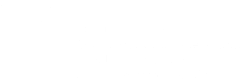 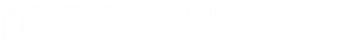 [Speaker Notes: Buy stuff: Simplest solution that doesn’t require big changes. Feel like we’re doing something to solve a problem. But investing in products can motivate you to take sleep hygiene more seriously and help you get into a better routine.]
SUMMARY AND DISCUSSION
Summary
Sustaining the changes you have made should get easier, but don’t neglect your corrective actions! It can be easy to slip back into old habits. 
Keep reviewing, revising and repeating your correction actions until you feel you have achieved your goal of improved sleep. If you feel like nothing has changed for you, you should:
Pick another sleep-disrupting activity to work on
Speak with your primary care provider

Sleep Guidelines During the COVID-19 Pandemic
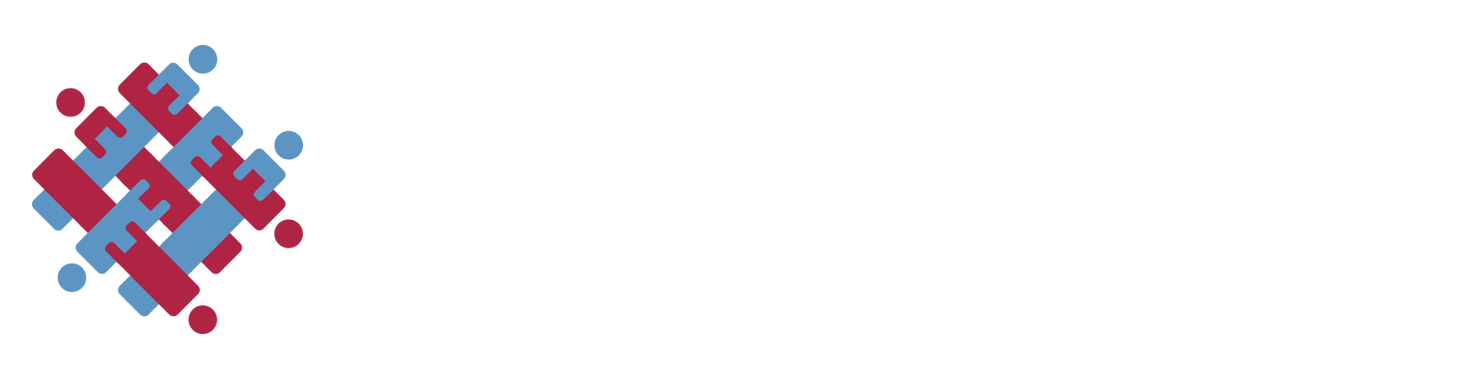 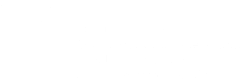 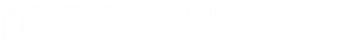 Access all recorded webinars and slides at
https://go.unc.edu/PROSPER
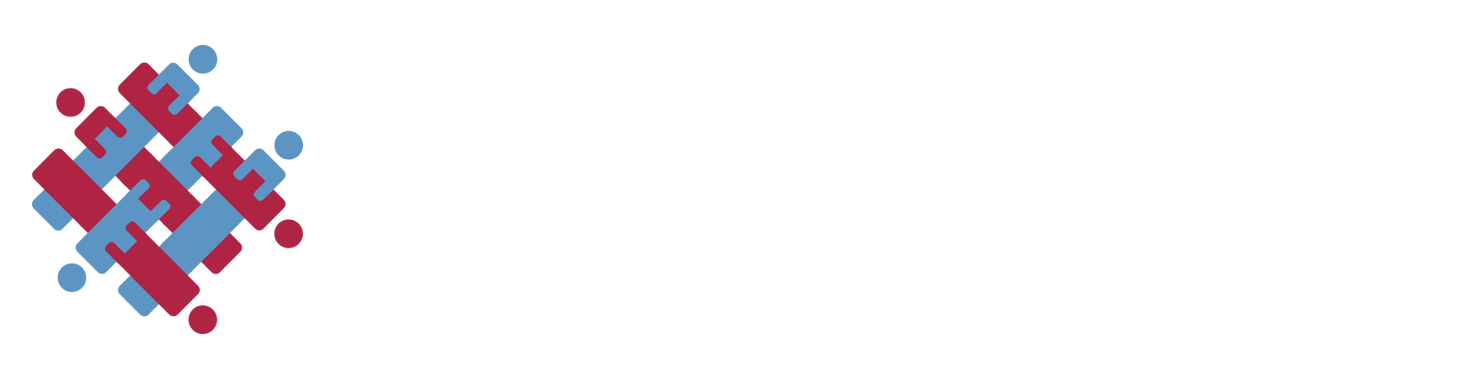 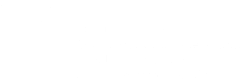 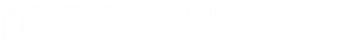